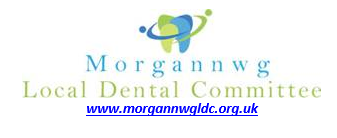 Morgannwg LDC
Some Workforce Survey Figures to Date
Responses to Date15th September 2022
Total Practices SBUHB			66

Total Responses to Date			35

Percentage Response to Date		53%
Responses to Date by Locality15th September 2022
Neath Port Talbot		11

Swansea			24

Total				35
Responses to Date – Practice Type15th September 2022
General Practice		32

Specialist Ortho		1

Specialist OS / OM		2
Responses to Date15th September 2022
Total Practices SBUHB			66

Total Responses to Date			35

Percentage Response to Date		53%
Working Dentists15th September 2022
Number in GDS Practices			106

Number of Whole Sessions Worked		620

WTE doing GDS Work				39.3
Working Dentists15th September 2022
Number in 35 GDS Practices			106

WTE doing NHS Work				39.3

WTE doing Private Work				22.8

WTE doing General Dental Work			62.1
Foundation DentistsLast 5 Years15th September 2022
Number of GDS  Training Practices 			11	

Number of FDs Trained					45	

Number of FDs Remained at Practice then left	1	0.02%

Number of FDs Remained at Practice 			4	0.08%
Foundation DentistsLast 5 Years15th September 2022
Number of GDS  Training Practices 			11	

Number of FDs Trained					45	

Number of FDs still in Wales				23	51.1%

Number of FDs stayed then left Wales			6	0.13%
Dental Nurses15th September 2022
Number in 35 SBUHB Practices		230

Number of Whole Sessions Worked		1282

WTE Working						128.2
Dental Nurses15th September 2022
Number in SBUHB Practices			230

Number of Trainee Dental Nurses		58

WTE Working						128.2
Dental Nurses15th September 2022
Number in SBUHB Practices				230

Number Trained to Perform Extra Duties		76	33.00%

Practices with Current Vacancies for DNs	14	40.00%

Number of Unfilled Vacancies				17